CS791 Topics: Mass Detection in MammogramsDrs. George Bebis & Alireza Tavakkoli
Deep Learning Architectures
Recall
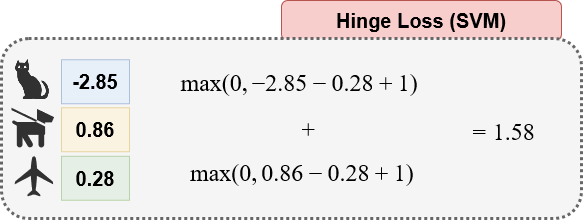 Linear Classifier
Matrix multiply + linear bias
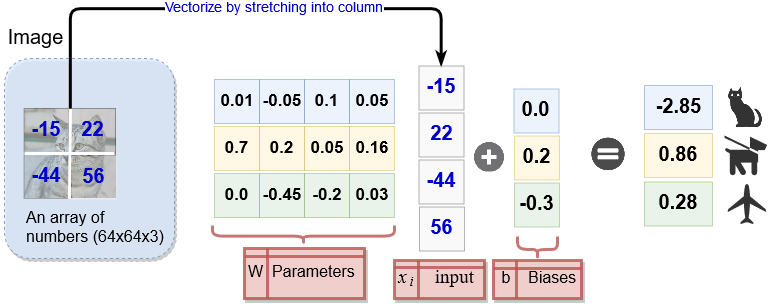 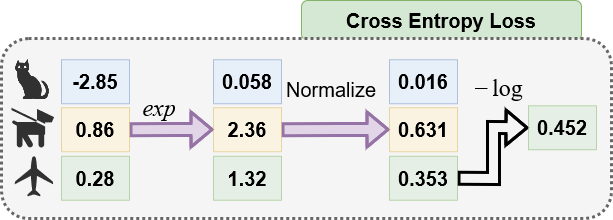 Alireza Tavakkoli, PhD
2
From Shallow to Deep Networks
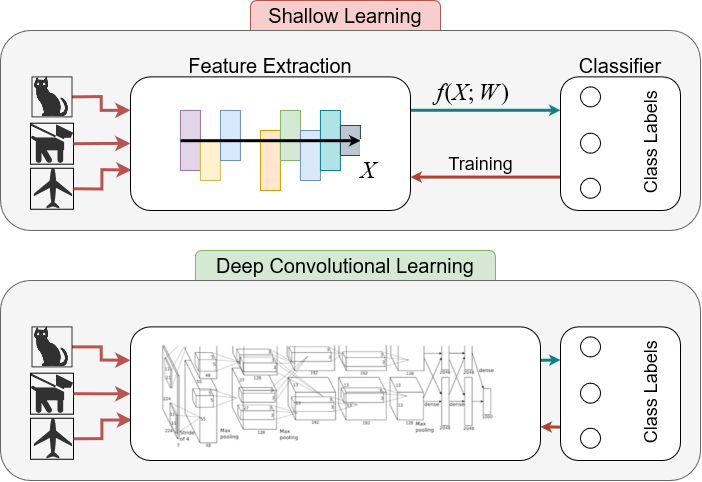 Alireza Tavakkoli, PhD
3
Disadvantages of Deep Neural Networks
Deep neural nets are inefficient
scalability issues
dense connections
no repeat weights
no spatial information integration
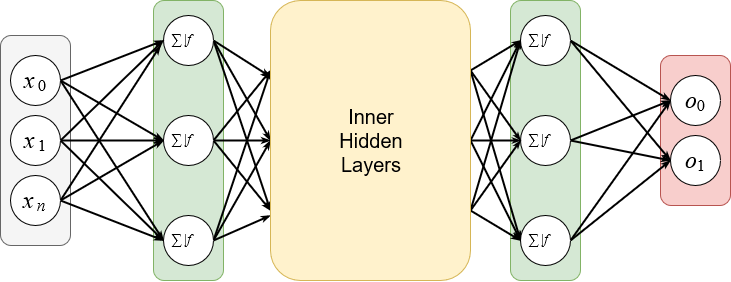 4
Convolutional Neural Networks (CNNs)
Addressing the deep network problems
Instead of using matrix multiplication use convolution
This will result in Convolutional Neural Networks (CNN)
Almost synonymous with deep learning
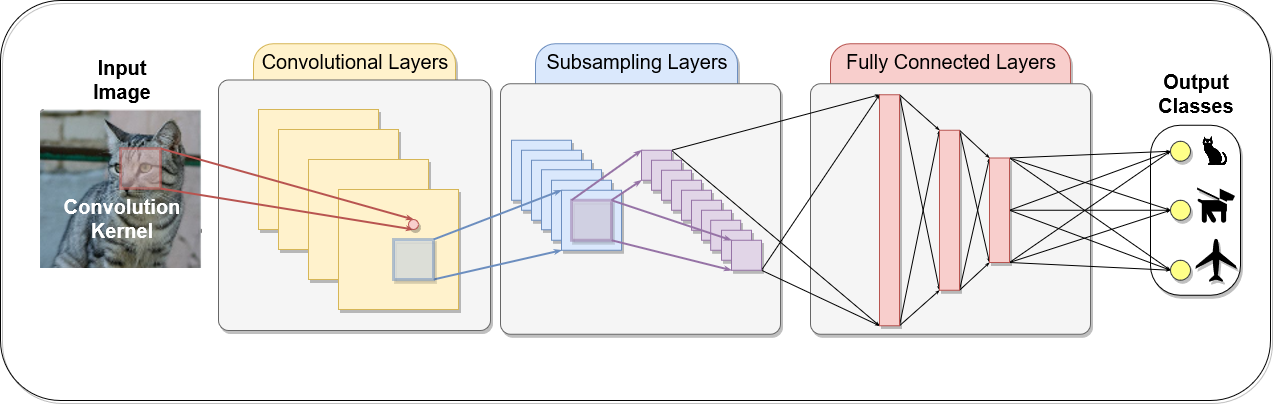 5
Best practices to improve CNN performance
Pre-processing mammograms
Combination of learned and hand-crafted features
Data augmentation
Transfer learning 
Dropout 
Batch normalization
Attention-based modules
Multi-view images 
Balanced data distributions
Context and patient information
Multi-stage vs end-to-end (E2E) methods
6
Beyond Training Error
Alireza Tavakkoli, PhD
7
Beyond Training Error
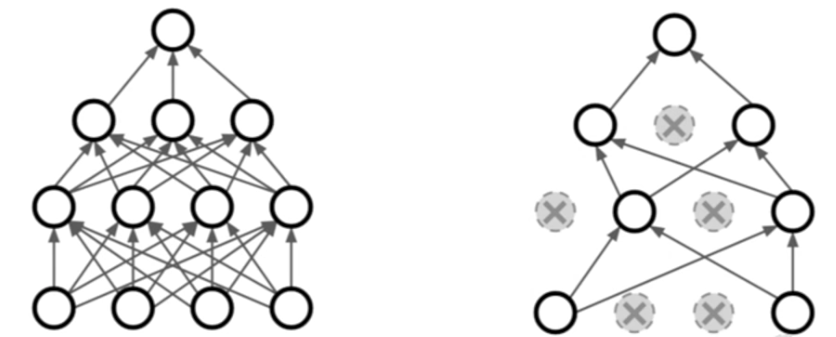 Srivastava et al. (2014). ”Dropout: A simple way to prevent neural networks from overfitting”. JMLR.
Alireza Tavakkoli, PhD
8
Beyond Training Error
Loss Vs. Accuracy
Dropout Regularization
Q: How could dropout work?
A: This forces the network to haveredundant representation
Prevents co-adaptation of features
Acts as a large ensemble each with a separate dropout mask
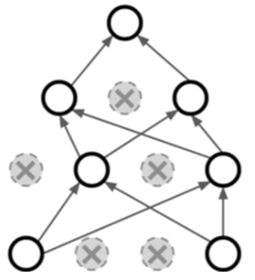 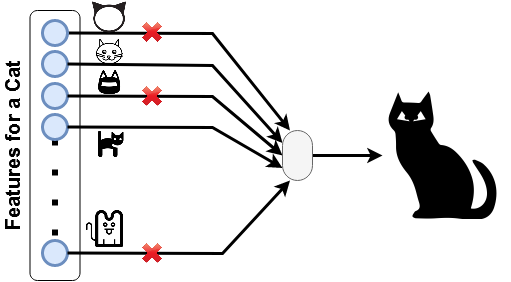 Alireza Tavakkoli, PhD
9
Beyond Training Error
Loss Vs. Accuracy
Data Augmentation
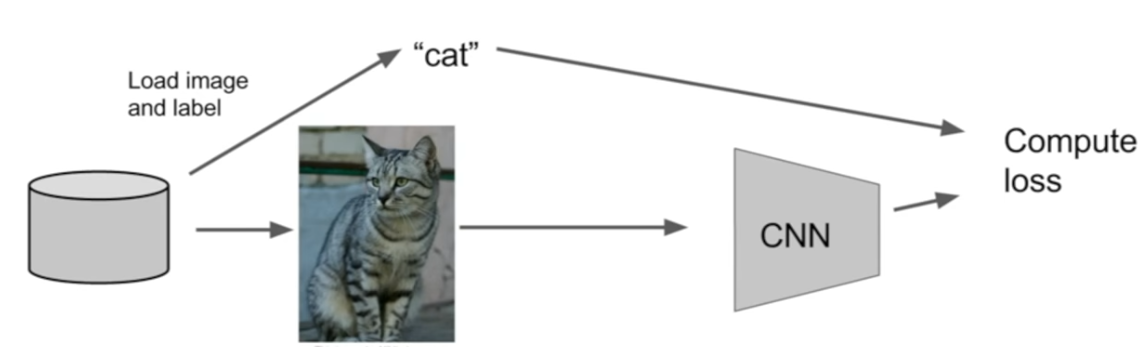 Perform random transformation on your input data to train:
Translation
Rotation 
Stretching
Shearing
Affine transforms
Gamma correction
Lens distortions,
….
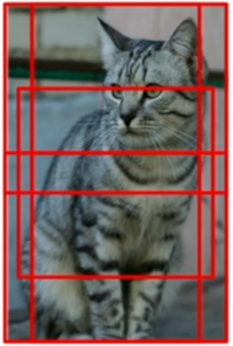 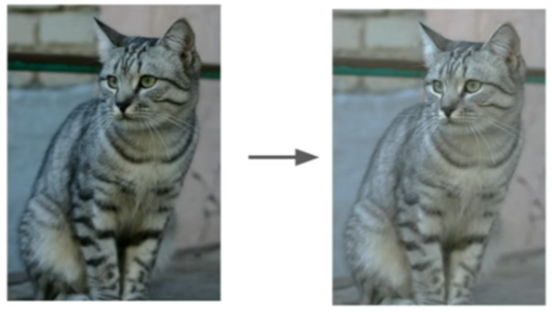 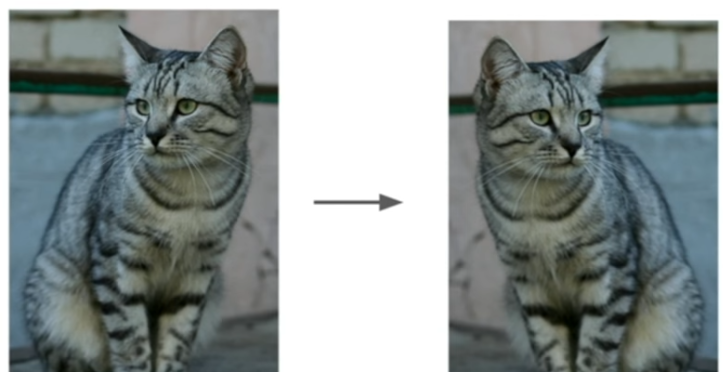 Alireza Tavakkoli, PhD
10
Beyond Training Error
Transfer Learning
You need a lot of data to train and use deep networks
Train your network on a large and annotated data
ImageNet
Freeze some (majority of) your early layers
Reinitialize the remaining network
Mostly the linear classifier portion of your network
Retrain the network 
(only the unfrozen weights update)
Fine tune your performance on the overall network
Especially if you have a medium sized dataset
Alireza Tavakkoli, PhD
11
Beyond Training Error
Transfer Learning Strategies
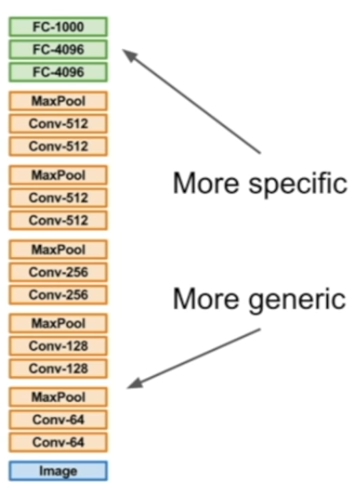 Similar Dataset
Different Dataset
Very Little Data
Change linear classifier on top and retrain
Try changing different linear classifiers from different stages
Lots of Data
Fine tune a few layers
Fine tune a large number of layers
Alireza Tavakkoli, PhD
12
Data Normalization
Now that we have weights and activation function
Normalize your data
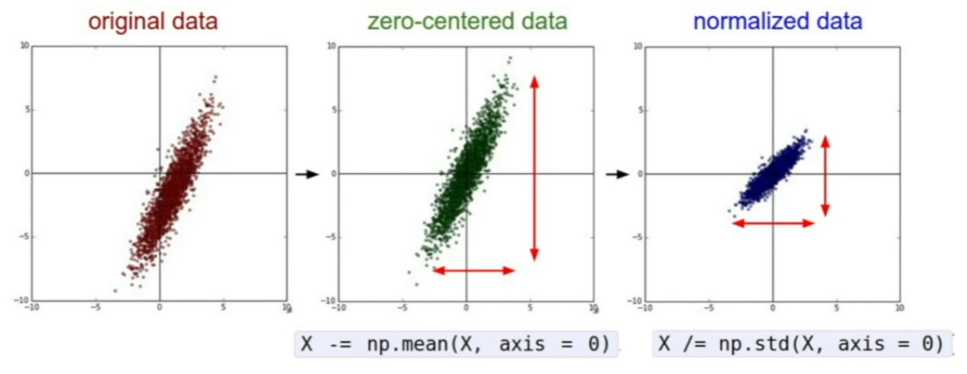 Avoid imbalance in + or –  to prevent suboptimal gradient optimization
Alireza Tavakkoli, PhD
13
Batch Normalization
[Loffe & Szegedy, 2015]
Idea: Keep the activations to be unit Gaussians
Batch Normalization
Make your activations to be unit Gaussians
Note: this is a good differentiable function
Take the mean and variance of each batch and normalized by them.
Do it on every forward pass
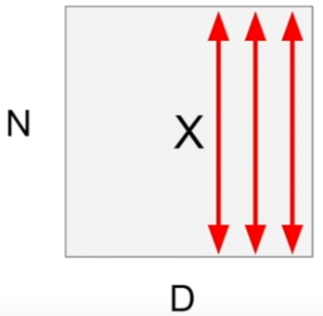 Compute the mean and variance independently for each dimension

Normalize
Alireza Tavakkoli, PhD
14
Batch Normalization
[Loffe & Szegedy, 2015]
Idea: Keep the activations to be unit Gaussians
Batch Normalization
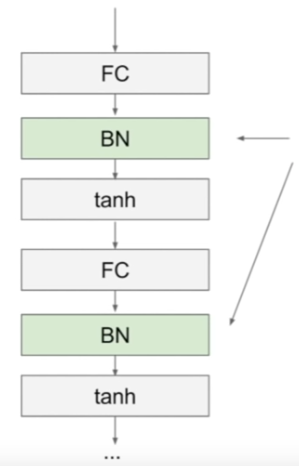 Usually inserted after Fully Connected or Convolutional layers but before nonlinearity
Alireza Tavakkoli, PhD
15
Batch Normalization
[Loffe & Szegedy, 2015]
Benefits:
Improves gradient flow through the network
Allows higher learning rates
Reduces dependence on initialization
Acts as a form of regularization
Since it takes other inputs into account becomes less deterministic.
Alireza Tavakkoli, PhD
16
Attention Mechanism
Idea
In psychology:
attention is the cognitive process of selectively concentrating on one or a few things while ignoring others.
In deep learning:
attention mechanism emerged as an improvement over the encoder decoder-based neural machine translation system in natural language processing (NLP). 
Later, this mechanism, or its variants, was used in other applications, including computer vision, speech processing, etc.

We will get back to this later. (first we need to see how RNNs work)
https://www.analyticsvidhya.com/blog/2019/11/comprehensive-guide-attention-mechanism-deep-learning/#h2_8
Alireza Tavakkoli, PhD
17
CNN Architectures
Case studies for Classification
LeNet
AlexNet
VGGNet
GoogLeNet
ResNet

Additionally
NiN
WideResNet, DenseNet, FractalNet, SqueezeNet, Stochastic Depth,
Alireza Tavakkoli, PhD
18
CNN Architectures
Review:
LeNet-5
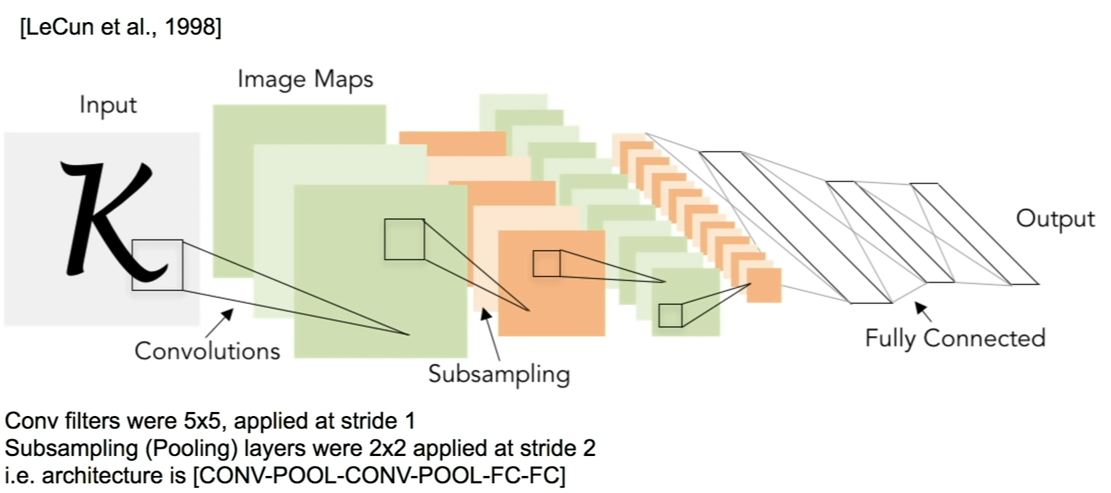 Alireza Tavakkoli, PhD
19
CNN Architectures
Case Study:
AlexNet
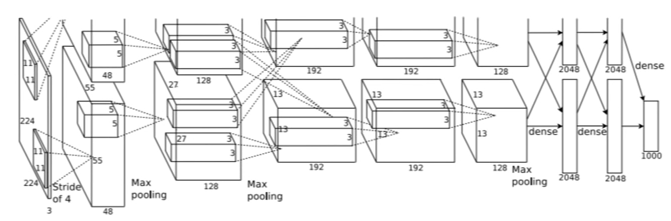 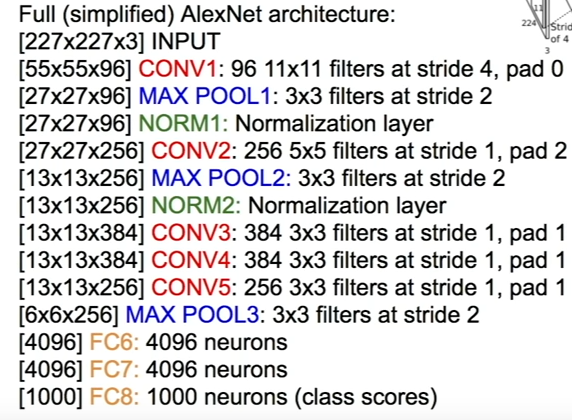 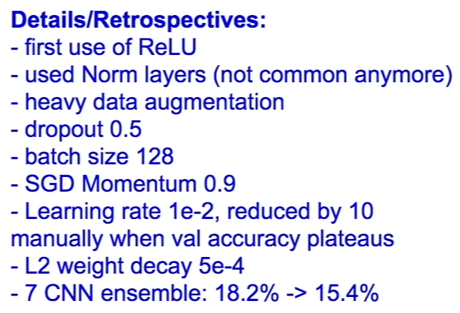 Alireza Tavakkoli, PhD
20
CNN Architectures
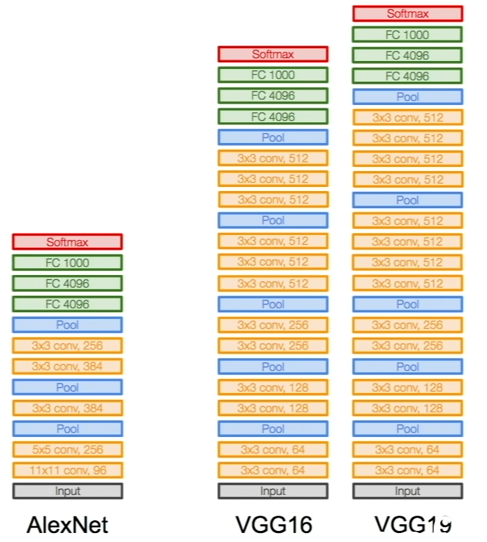 Case study:
VGG-Net
Simonyan and Zimmerman 2014
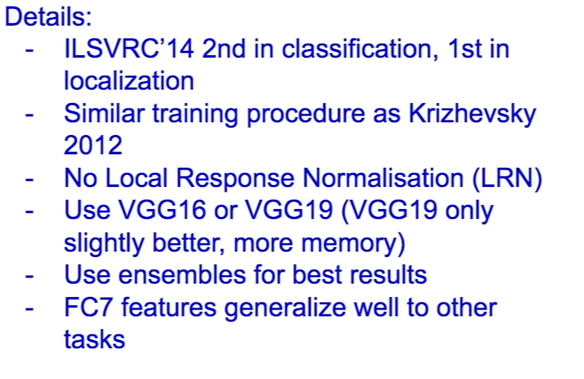 Alireza Tavakkoli, PhD
21
CNN Architectures
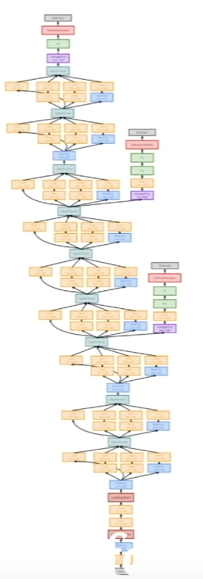 Case Study: GoogLeNet
Szegedy et al. 2014
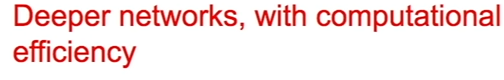 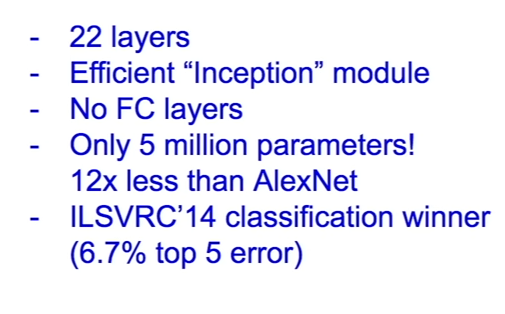 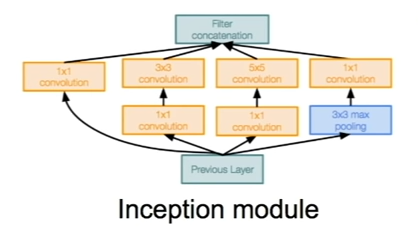 Alireza Tavakkoli, PhD
22
CNN Architectures
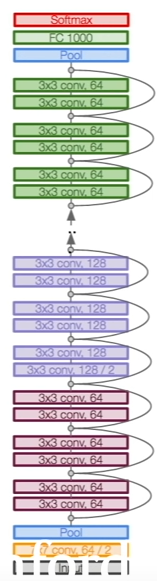 Case Study: ResNet
He et al. 2015
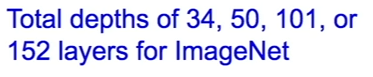 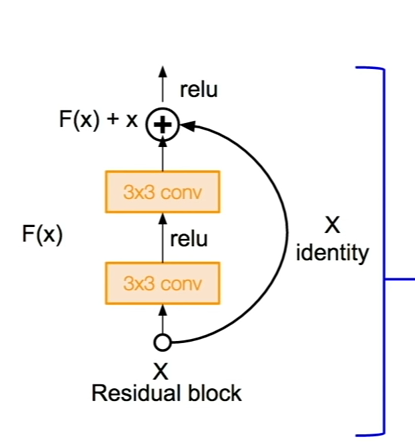 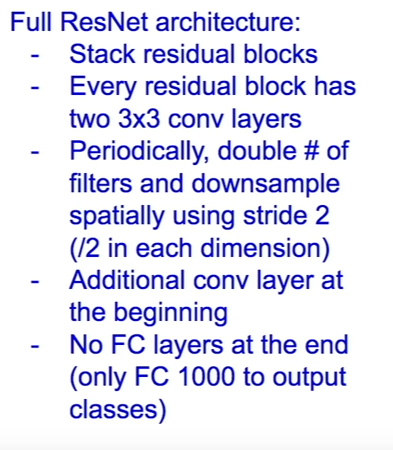 Alireza Tavakkoli, PhD
23
Data: ImageNet
24
ImageNet Large Scale Visual Recognition Challenge
Image Classification Challenge
1,000 object classes
1,431,167 images
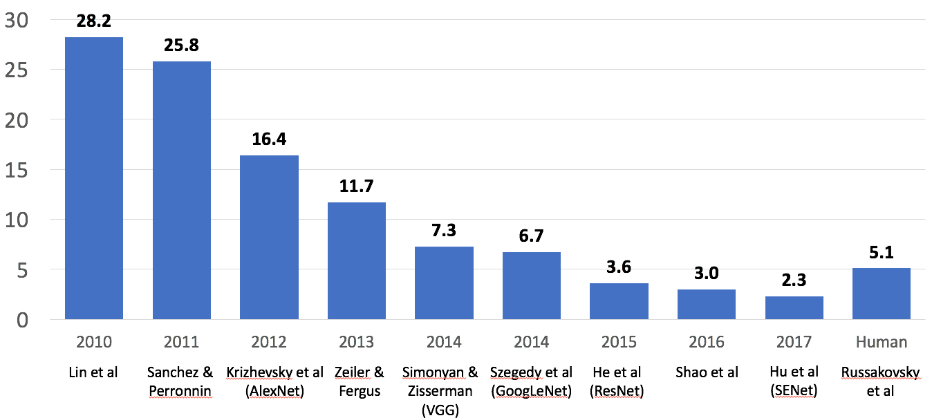 25
Computer Vision Tasks
What about other tasks?
Semantic Segmentation
Object Detection
Object Localization
Instance Segmentation
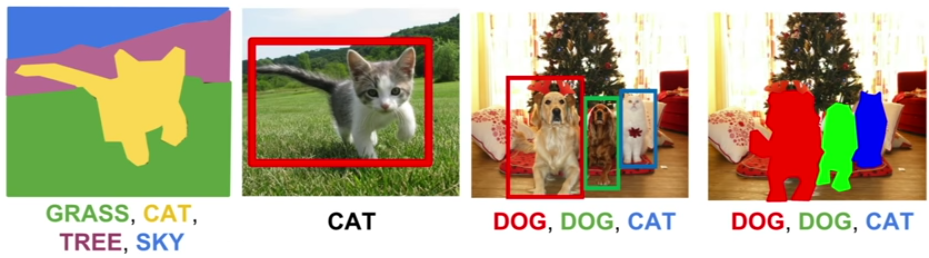 Alireza Tavakkoli, PhD
26
Semantic Segmentation
Design the network with a sequence of convolutions to encode features
Then map back to the image plane.
Up Sampling

Unpooling or Transpose Convolution
Down Sampling

Pooling,
Strided Convolution
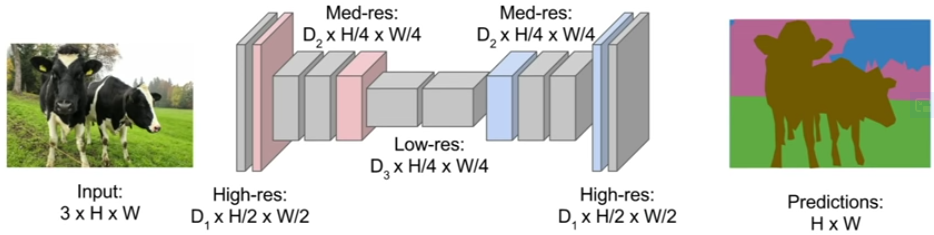 Alireza Tavakkoli, PhD
27
Object Localization
Classification + Localization
Two pathways
Classification
Regression
We treat localization as regression
Softmax loss
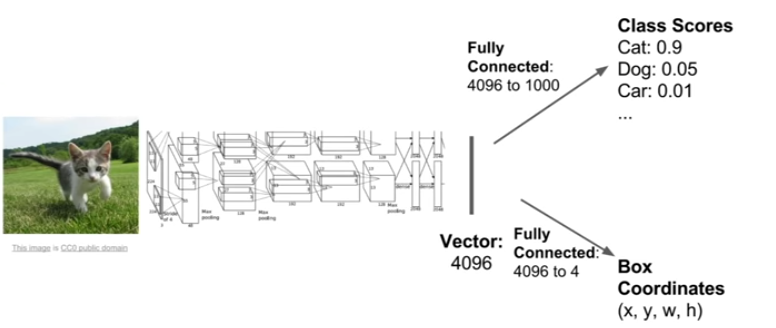 L2 loss
Alireza Tavakkoli, PhD
28
Object Detection
Detection as Regression?
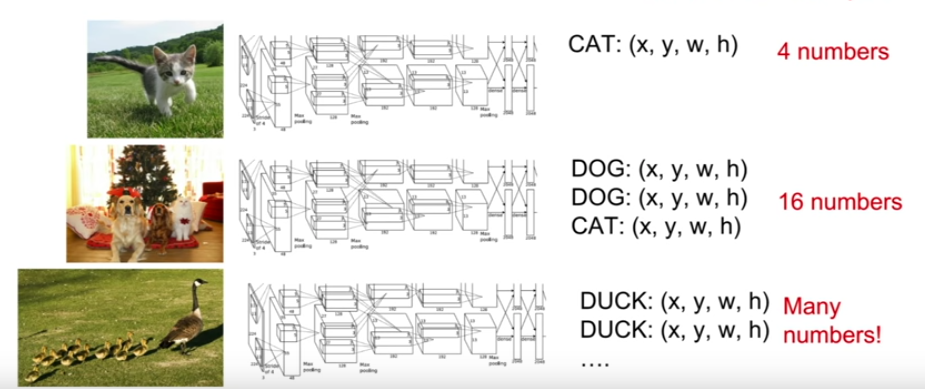 4 Numbers
12 Numbers
Many Numbers
Alireza Tavakkoli, PhD
29
Object Detection
Object Detection as Classification
Determine a crop (size, location)
Region Proposals
Find blobby regions
Can run these really fast on CPU
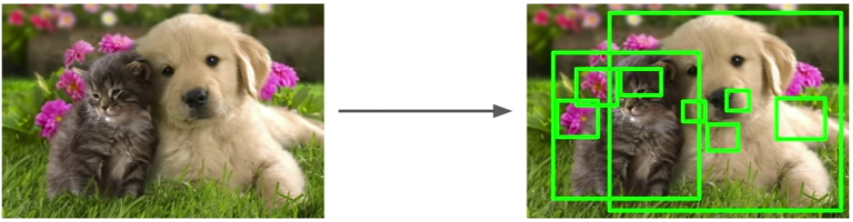 Alireza Tavakkoli, PhD
30
Object Detection
R-CNN
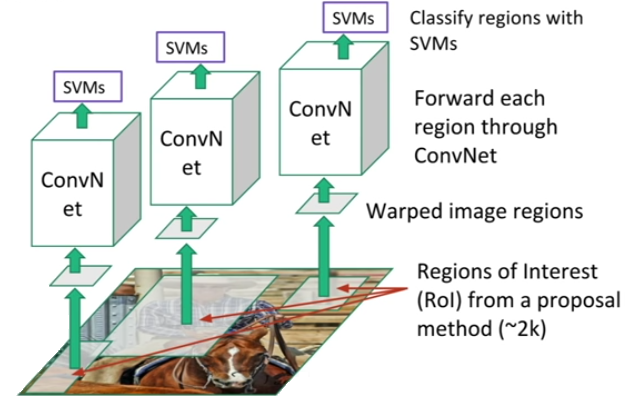 Alireza Tavakkoli, PhD
31
Object Detection
Detection without Region Proposals (YOLO/SSD)
Split the image into 7x7 grids
Center a number of boxes (of different size/orientation) in each grid
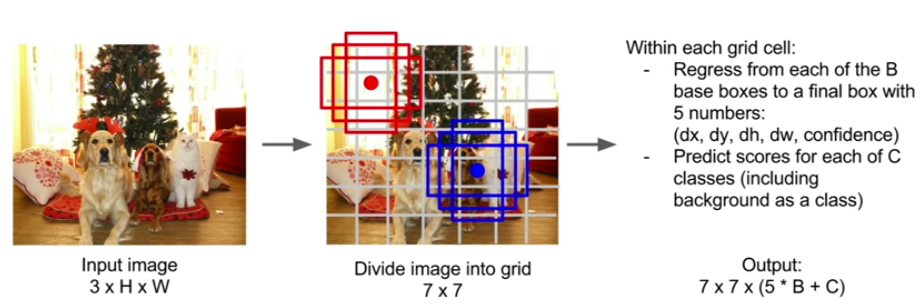 Alireza Tavakkoli, PhD
32
Generative Models
Taxonomy of Generative Models
Most popular generative models
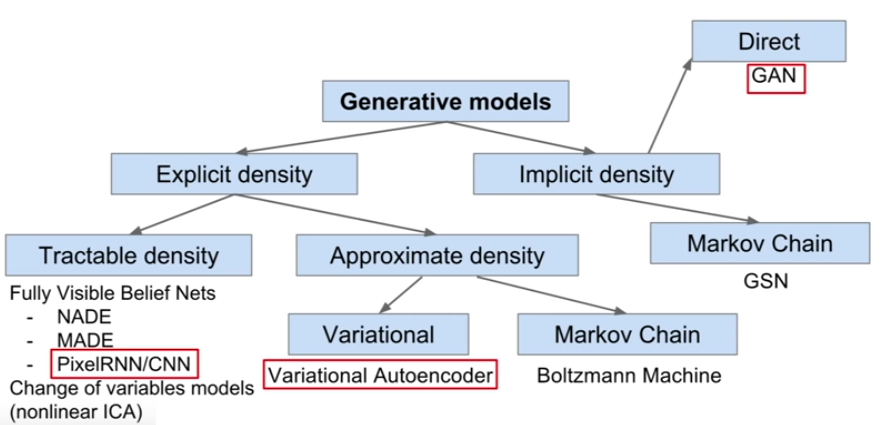 Alireza Tavakkoli, PhD
33
Generative Models
Tractable Density Functions
Pixel RNN
Start from top left pixel
Use RNN/LSTM to generate neighboring pixels
Continue till whole image generated

Drawback
Slow generation!
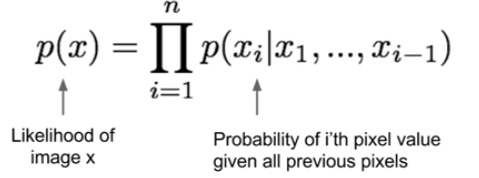 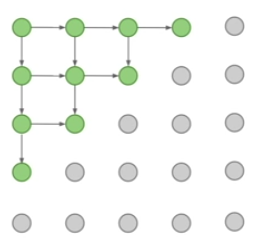 Alireza Tavakkoli, PhD
34
Generative Models
Tractable Density Functions
Pixel CNN
Start from top left pixel
Use CNN over a neighborhood(context region) to generate pixels
Continue till whole image generated

Drawback
Slow generation!
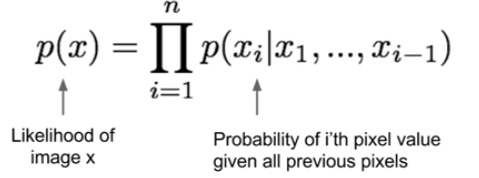 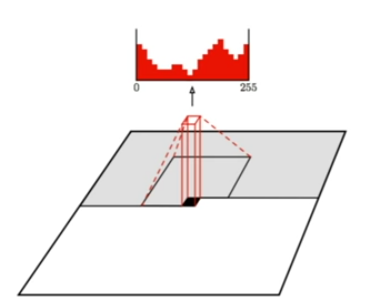 Alireza Tavakkoli, PhD
35
Variational Auto Encoders (VAE)
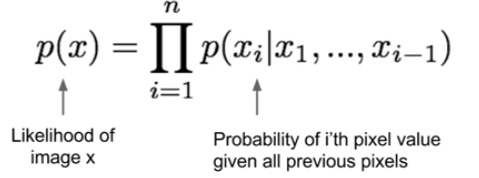 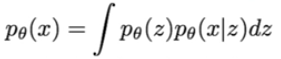 Alireza Tavakkoli, PhD
36
Variational Auto Encoders (VAE)
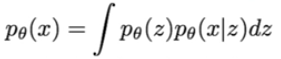 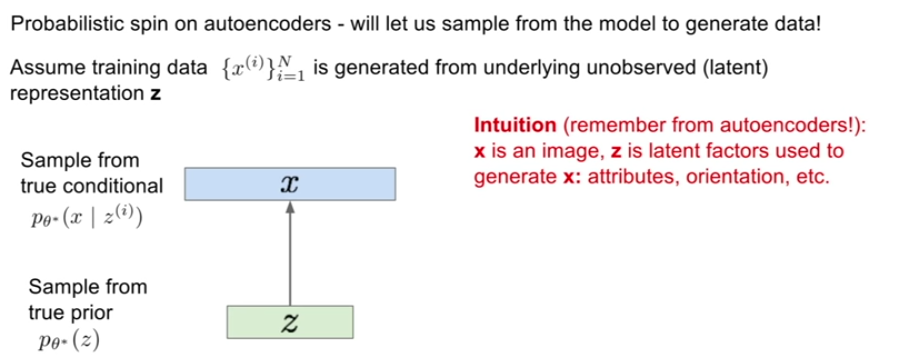 Alireza Tavakkoli, PhD
37
Variational Auto Encoders (VAE)
VAE Training








For each minibatchcompute forward, backprop
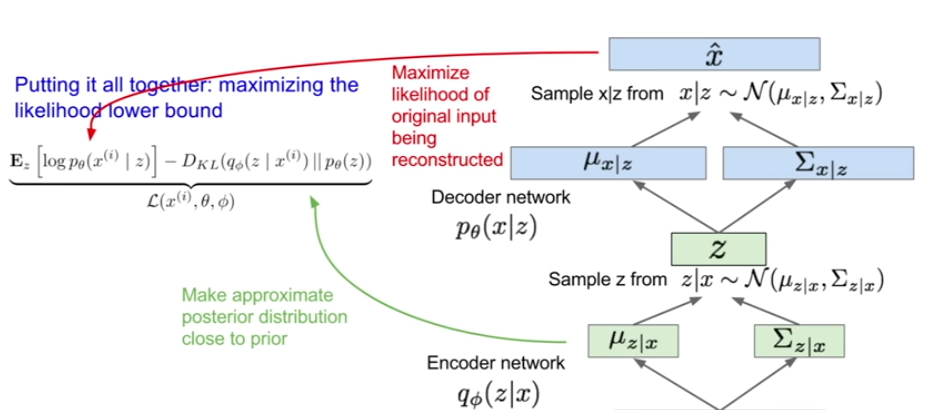 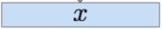 Alireza Tavakkoli, PhD
38
Variational Auto Encoders (VAE)
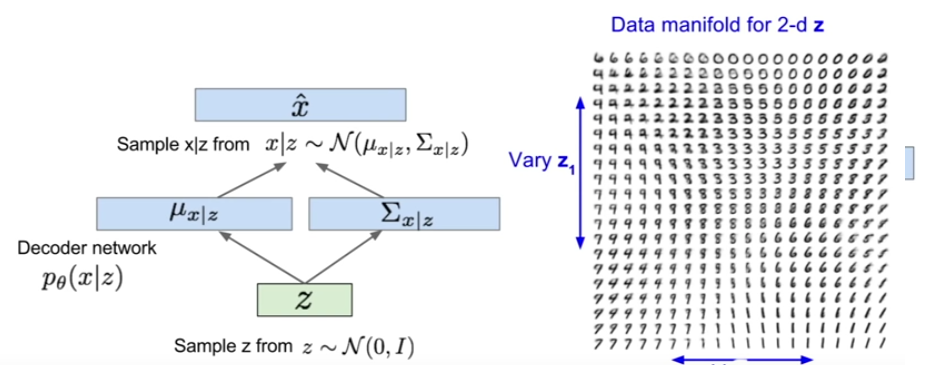 Alireza Tavakkoli, PhD
39
Variational Auto Encoders (VAE)
VAE
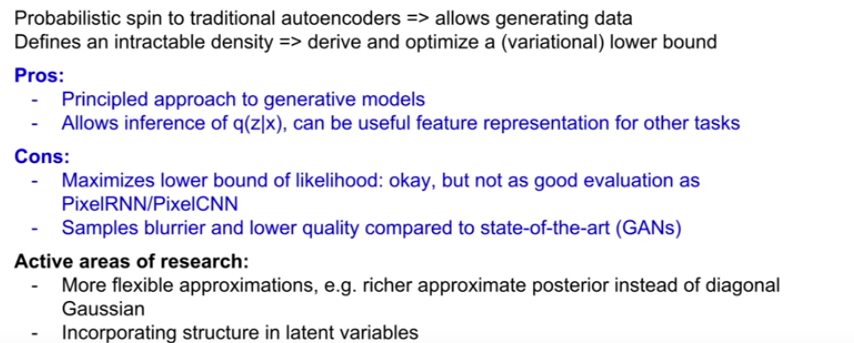 Alireza Tavakkoli, PhD
40
Generative Adversarial Networks (GAN)
Two networks
Discriminator
Take an input image and returns fake/real
Convolutional encoder

Generator
Take a vector and generate an image
Transpose convolutional decoder
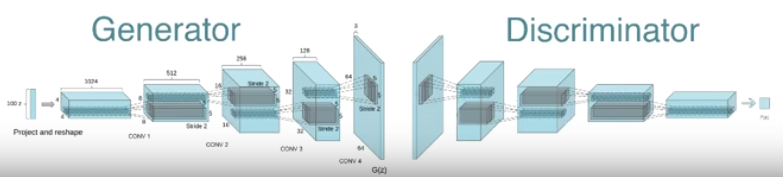 Alireza Tavakkoli, PhD
41
Generative Adversarial Networks (GAN)
A Two Player Game
Generator
From a simple distribution generate images
Discriminator
Classify fake and real
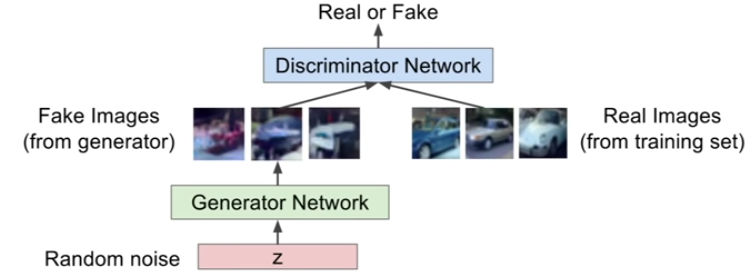 Alireza Tavakkoli, PhD
42
Generative Adversarial Networks (GAN)
GANs
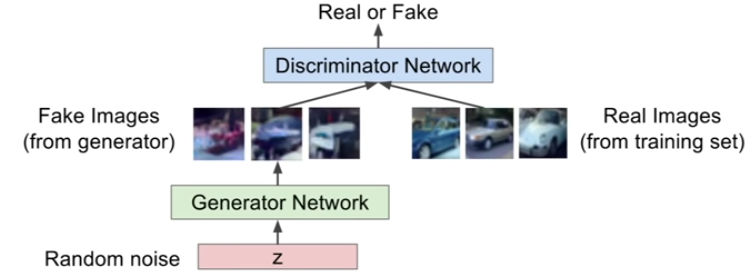 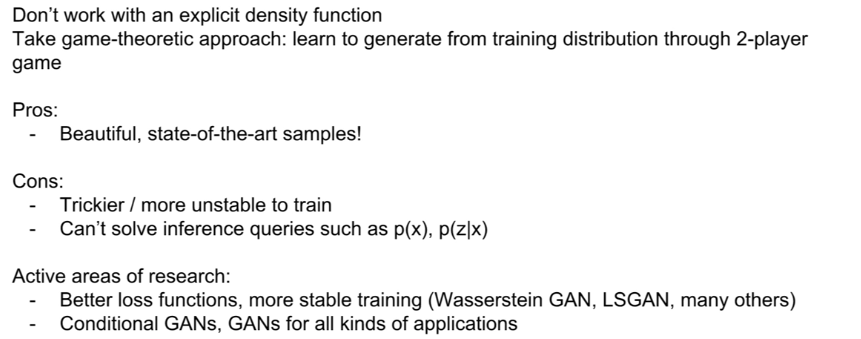 Alireza Tavakkoli, PhD
43
Recurrent Neural Networks
Many to Many
Many to Many
One to One
One to Many
Many to One
Frame-levelVideo Classification
Alireza Tavakkoli, PhD
44
Recurrent Neural Networks (RNNs)
What are RNNs?
Processing a sequence by applying a recurrence formula at every time step:
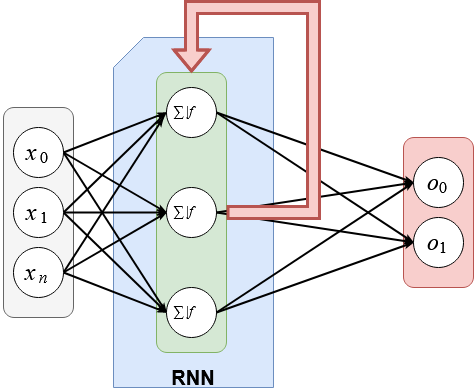 New State
Old state
Input vector at some time step
Alireza Tavakkoli, PhD
45
Recurrent Neural Networks (RNNs)
A simple RNN:
Average the loss
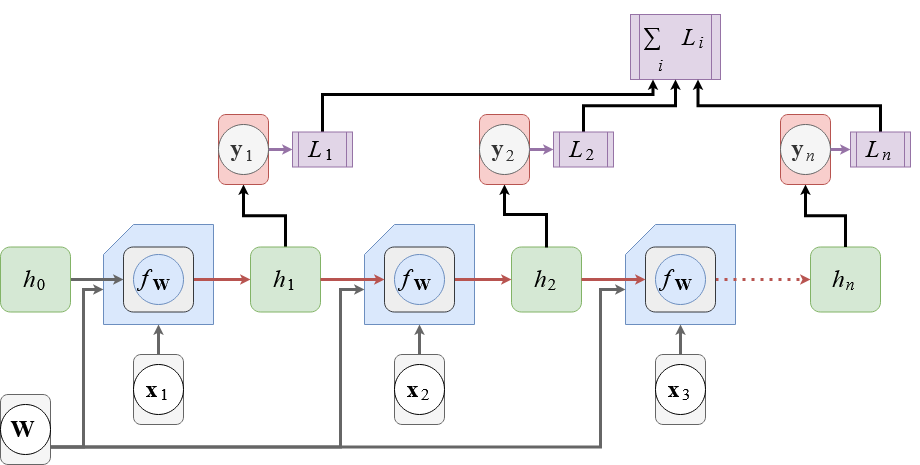 Alireza Tavakkoli, PhD
46
Recurrent Neural Networks (RNNs)
An Encoder-Decoder RNN:
How do we address the sequence to sequence translation?
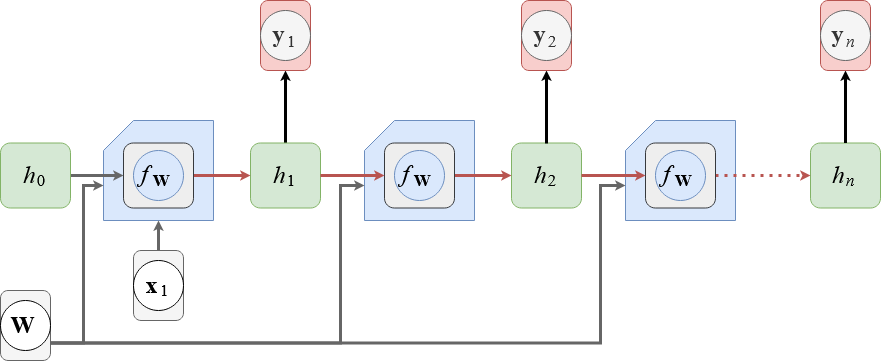 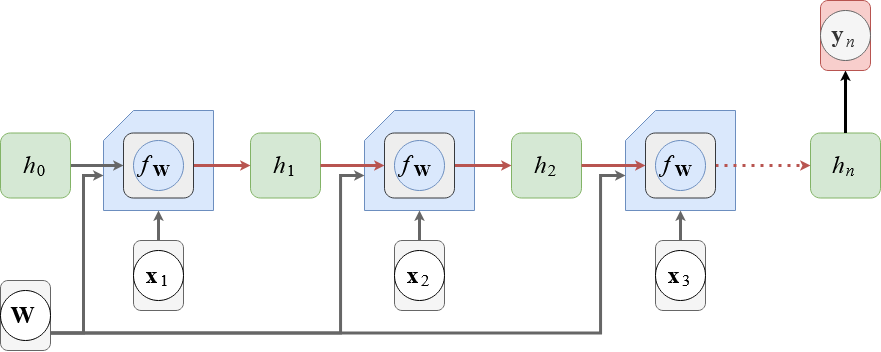 Decoder:
A one to many mapping of the code to a sequence.
Encoder:
A many to one mapping of the sequence to a code.
Alireza Tavakkoli, PhD
47
Recurrent Neural Networks (RNNs)
An Encoder-Decoder RNN:
Drawback:
If the encoder makes a bad summary, the translation will also be bad. 
It has been observed that the encoder creates a bad summary when it tries to understand longer sentences. It is called the long-range dependency problem of RNN/LSTMs.
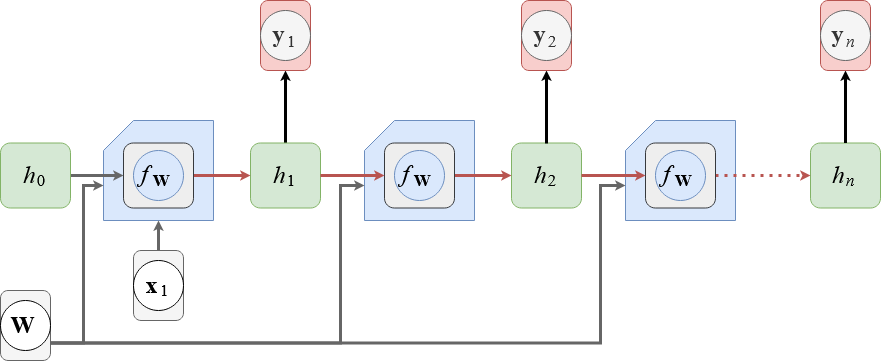 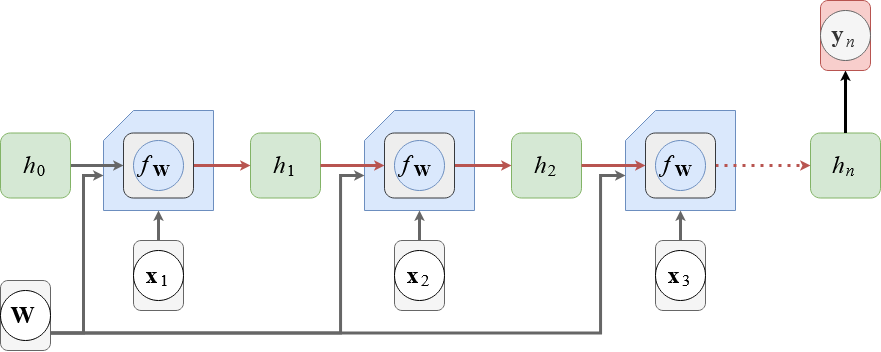 Alireza Tavakkoli, PhD
48
Recurrent Neural Networks (RNNs)
Attention Module:
How do we solve this issue?
Instead of using the last stage of the encoder as the context vector, combine all embeddings from the entire encoder
Basically, a weighted sum of the embeddings
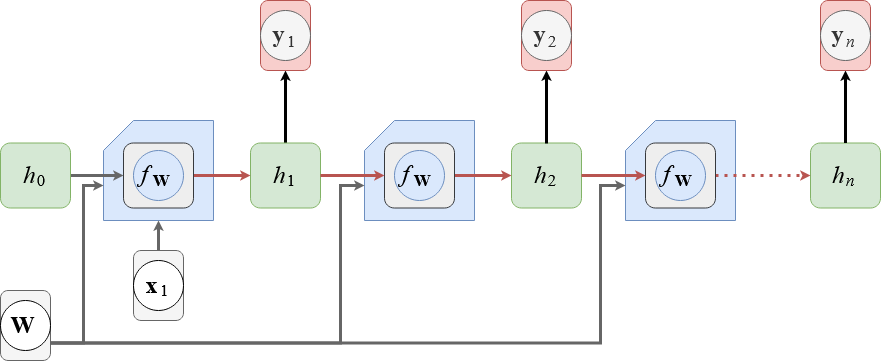 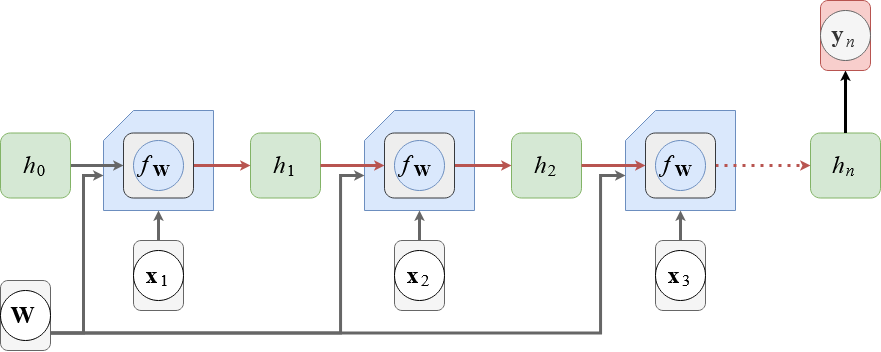 +
Alireza Tavakkoli, PhD
49
Transformer
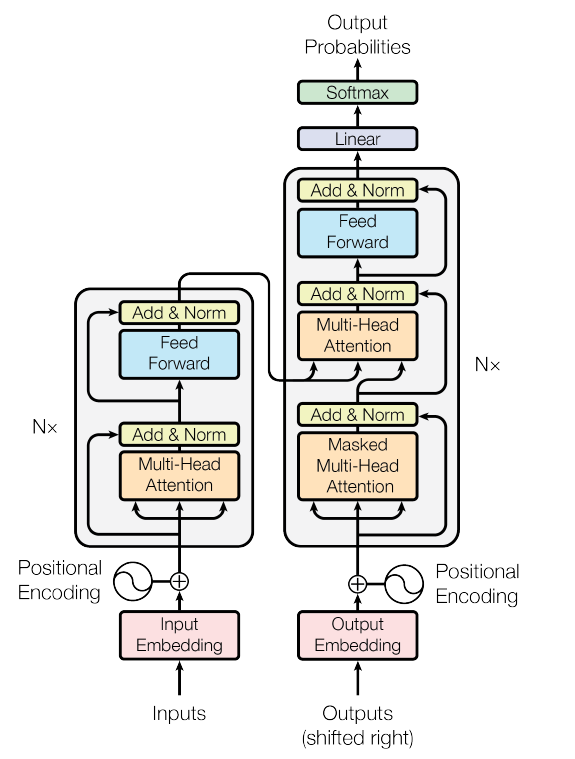 For each embedding keep three vectors
Key, Query, and Value. 
For each embedding use
The key and query to find weights on the values
This is the attention mechanism
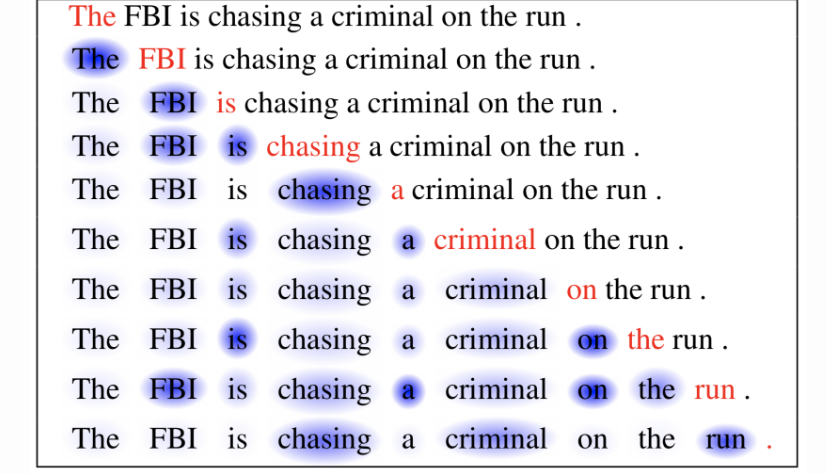 50
Recurrent Neural Networks (RNNs)
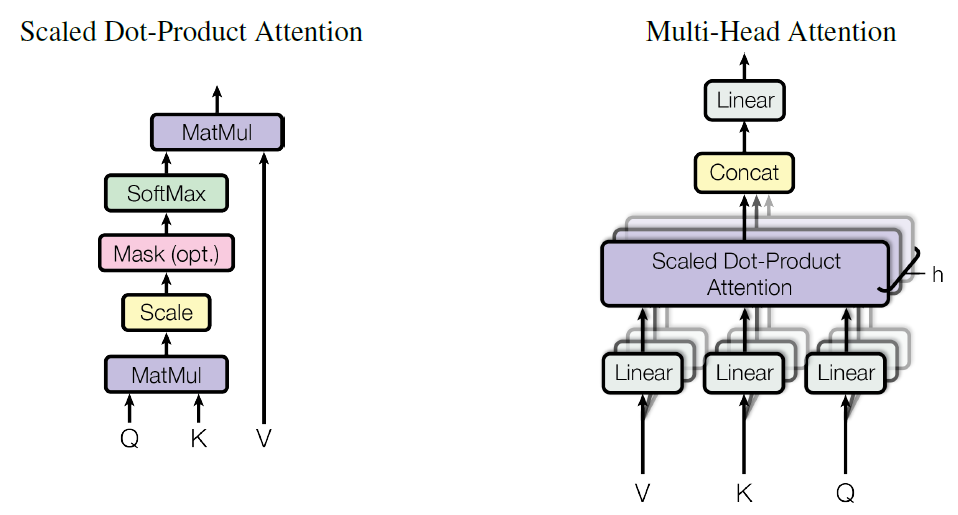 Alireza Tavakkoli, PhD
51
Attention in Computer Vision
Image captioning
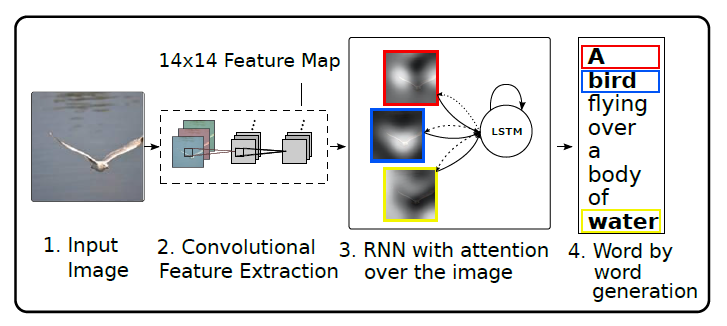 Alireza Tavakkoli, PhD
52
Attention in Computer Vision
Examples
Classifying videosby a series of“glimpses”.
Mnih & Kavukcuoglu. (2015). “Multiple Object Recognition with Visual Attention”, ICLR.
Gregor et al. (2015). “Draw: A Recurrent Neural Network for Image Generation”, ICML.
Alireza Tavakkoli, PhD
53
Attention in Computer Vision
Examples
Mnih & Kavukcuoglu. (2015). “Multiple Object Recognition with Visual Attention”, ICLR.
Gregor et al. (2015). “Draw: A Recurrent Neural Network for Image Generation”, ICML.
Alireza Tavakkoli, PhD
54
Questions
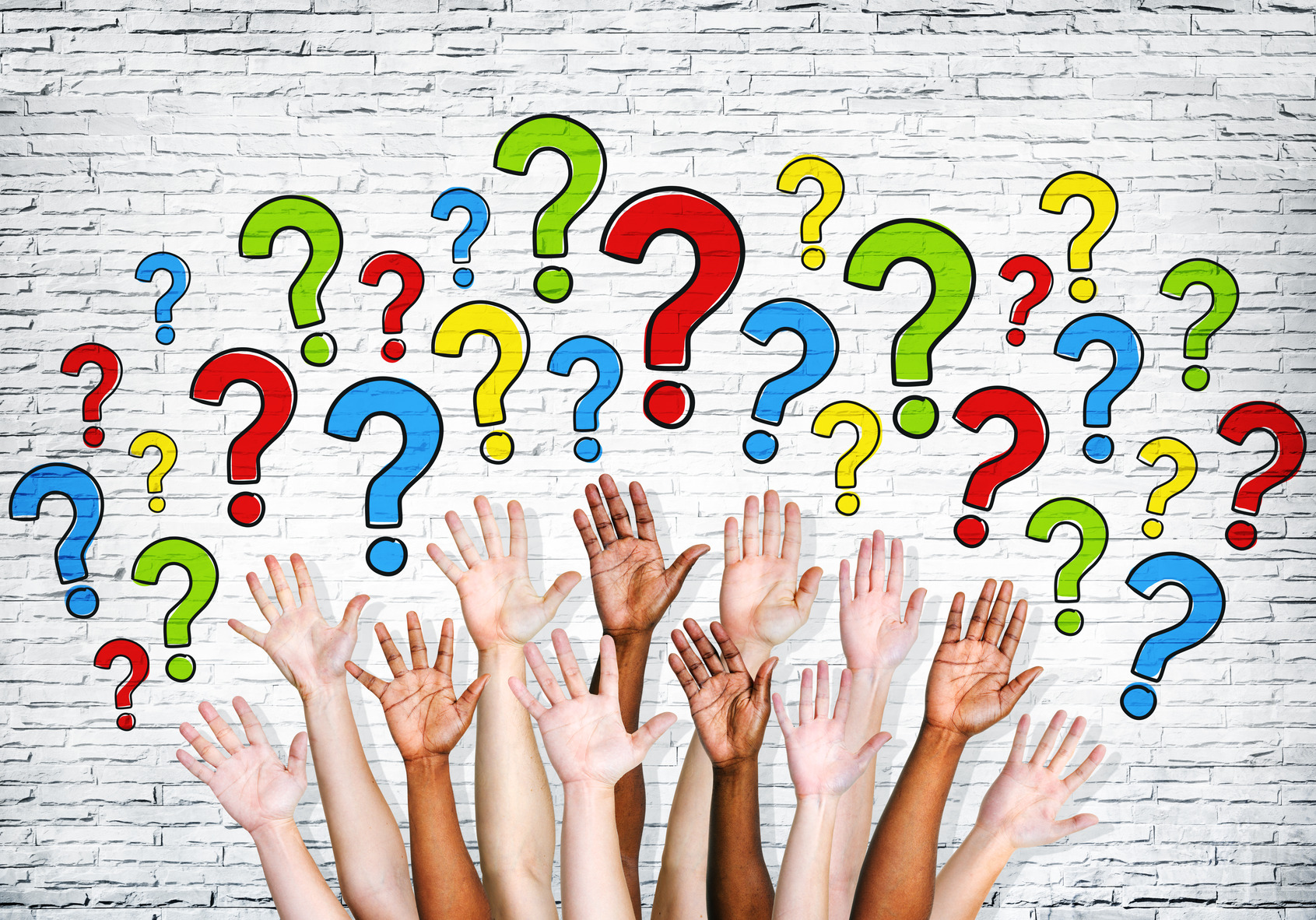 55